Existing and Recently Approved Approaches for Patients with R/R CLL
Christopher R Flowers, MD, MS 
Chair, Professor
Department of Lymphoma/Myeloma
The University of Texas
MD Anderson Cancer Center
Houston, Texas
Disclosures
Reimbursement and regulatory issues aside, which second-line therapy would you recommend for a 60-year-old patient with IGHV-mutated CLL without del(17p) or TP53 mutation who responded to the following agent and then experienced disease progression 3 years later?
FCR
Ibrutinib
Venetoclax + rituximab
Venetoclax + rituximab
Ibrutinib
Venetoclax + rituximab
Venetoclax + rituximab
Venetoclax + rituximab
Ibrutinib
Venetoclax + rituximab
Venetoclax + rituximab
Venetoclax + rituximab
Ibrutinib
Venetoclax
Venetoclax + rituximab
Venetoclax + rituximab
Reimbursement and regulatory issues aside, which second-line systemic therapy would you recommend for a 75-year-old patient with IGHV-mutated CLL without del(17p) or TP53 mutation who responded to the following agent and then experienced disease progression 3 years later?
Ibrutinib
BR
Venetoclax + rituximab
Venetoclax + rituximab or acalabrutinib
Venetoclax + rituximab
Ibrutinib
Venetoclax + rituximab
Ibrutinib
Venetoclax + rituximab
Ibrutinib
Venetoclax + rituximab
Venetoclax + rituximab
Venetoclax
Ibrutinib
Venetoclax + rituximab
Venetoclax + rituximab
BR = bendamustine/rituximab
For a patient with CLL who is receiving venetoclax and has normal renal function, do you generally follow the package insert (PI) guidelines for tumor lysis syndrome (TLS) prophylaxis? At approximately what creatinine clearance (CrCl) do you consider a patient who is receiving venetoclax for CLL to be at higher risk for TLS?
PI guidelines
CrCl
Yes
60 mL/min
Yes
80 mL/min
Yes
<70 mL/min
Yes
60 mL/min
No (accelerated dose ramp-up over 2 wk with monitoring/prophylaxis)
<50 mL/min
Yes
60 mL/min
Yes
50 mL/min
Reimbursement and regulatory issues aside, which third-line therapy would you generally recommend for a 60-year-old patient with IGHV-mutated CLL without del(17p) or TP53 mutation who responds to BR for 24 months, experiences disease relapse, then receives ibrutinib for 18 months followed by disease progression?
Venetoclax + rituximab
Venetoclax + rituximab
Venetoclax + rituximab
Venetoclax + rituximab
Venetoclax
Venetoclax
Venetoclax + rituximab
Based on current clinical trial data and your personal experience, how would you compare duvelisib to idelalisib for CLL in terms of efficacy and tolerability/toxicity?
Efficacy
Tolerability/toxicity
They are about the same
They are about the same
They are about the same
They are about the same
They are about the same
They are about the same
There are not enough available data to make the comparison at this time
They are about the same
They are about the same
They are about the same
They are about the same
They are about the same
They are about the same
They are about the same
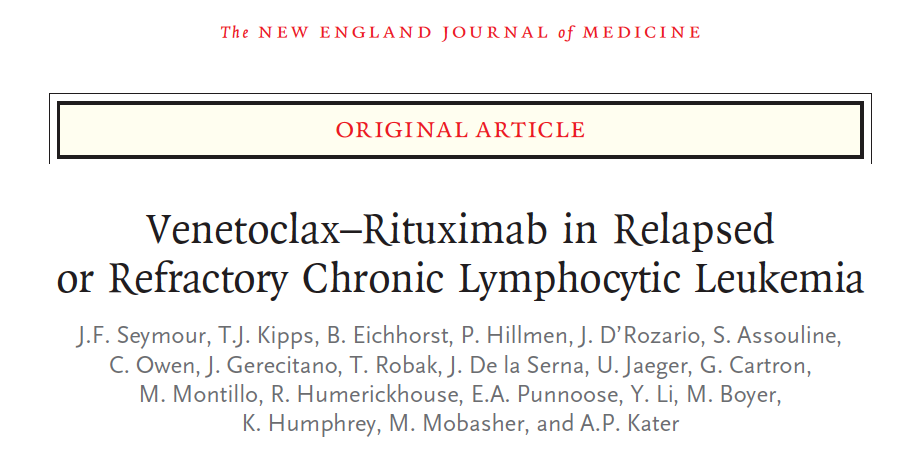 N Engl J Med 2018;378(12):1107-20.
MURANO: Progression-Free Survival (ITT) at 36-Month Follow-Up
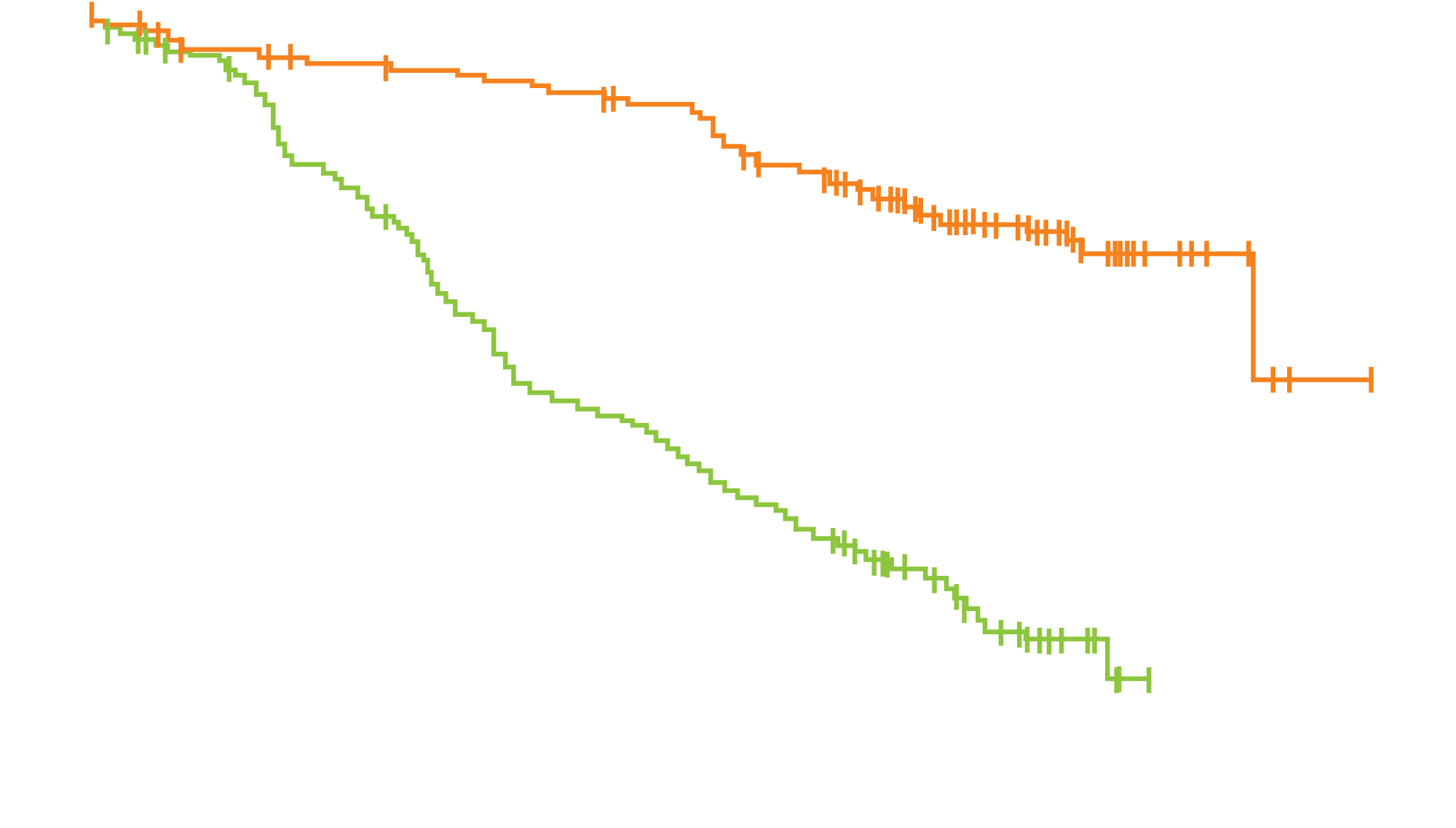 Progression-free survival (% of patients)
VenR (N = 194)
BR (N = 195)
Censored
+
Time (months)
Seymour JF et al. Proc ASH 2018;Abstract 184.
Seymour JF et al. N Engl J Med 2018;378(12):1107-20.
MURANO: Overall Survival (ITT) at 36-Month Follow-Up
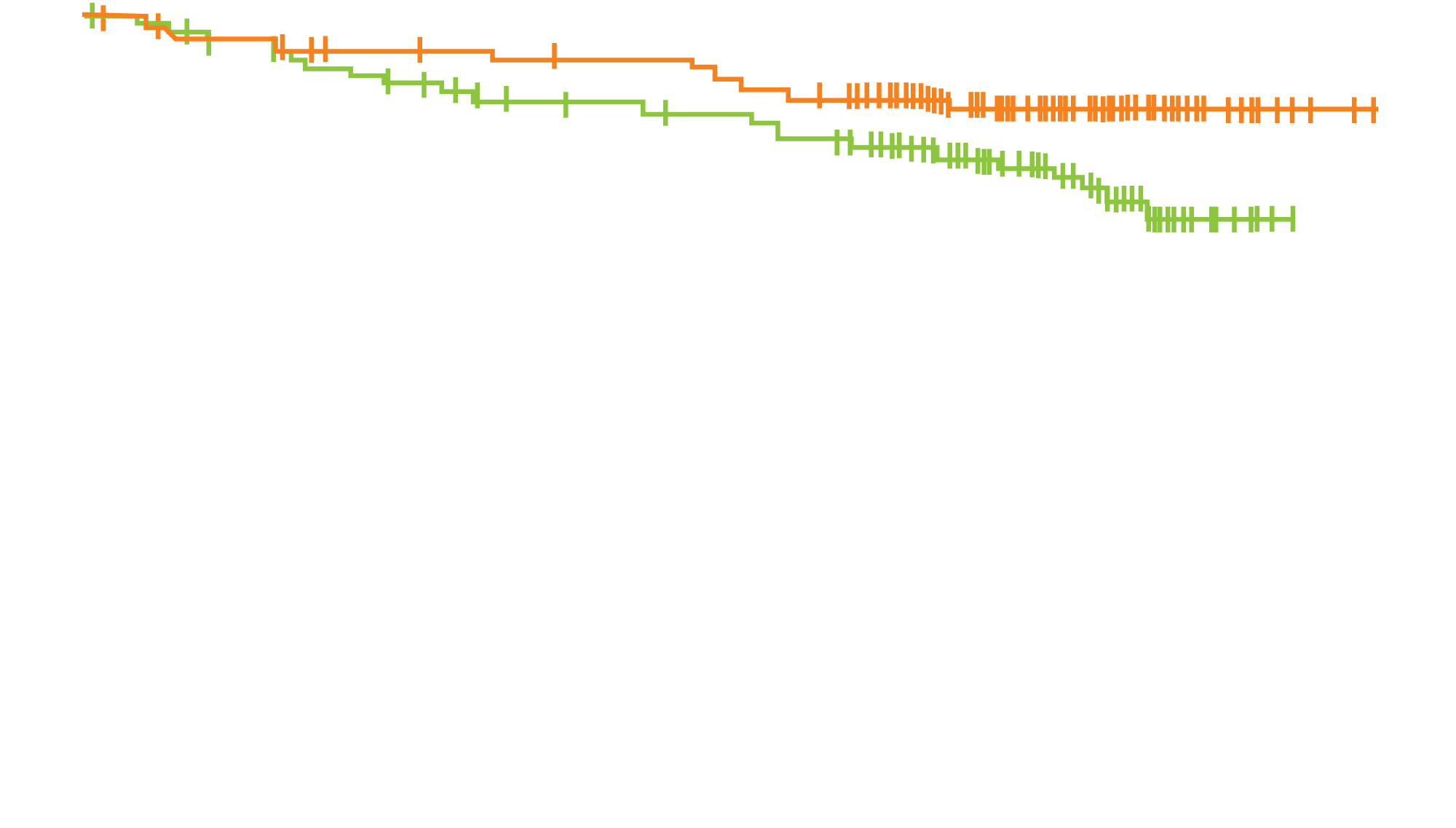 3-yr OS Rate
Ven-R: 87.9%
BR: 79.5%
Overall survival 
(% of patients)
VenR (N = 194)
BR (N = 195)
Censored
+
Time (months)
Seymour JF et al. Proc ASH 2018;Abstract 184.
MURANO: Select Grade 3/4 Adverse Events
No new safety signals were observed at 36-month follow-up
Seymour JF et al. N Engl J Med 2018;378(12):1107-20.
Seymour JF et al. Proc ASH 2018;Abstract 184.
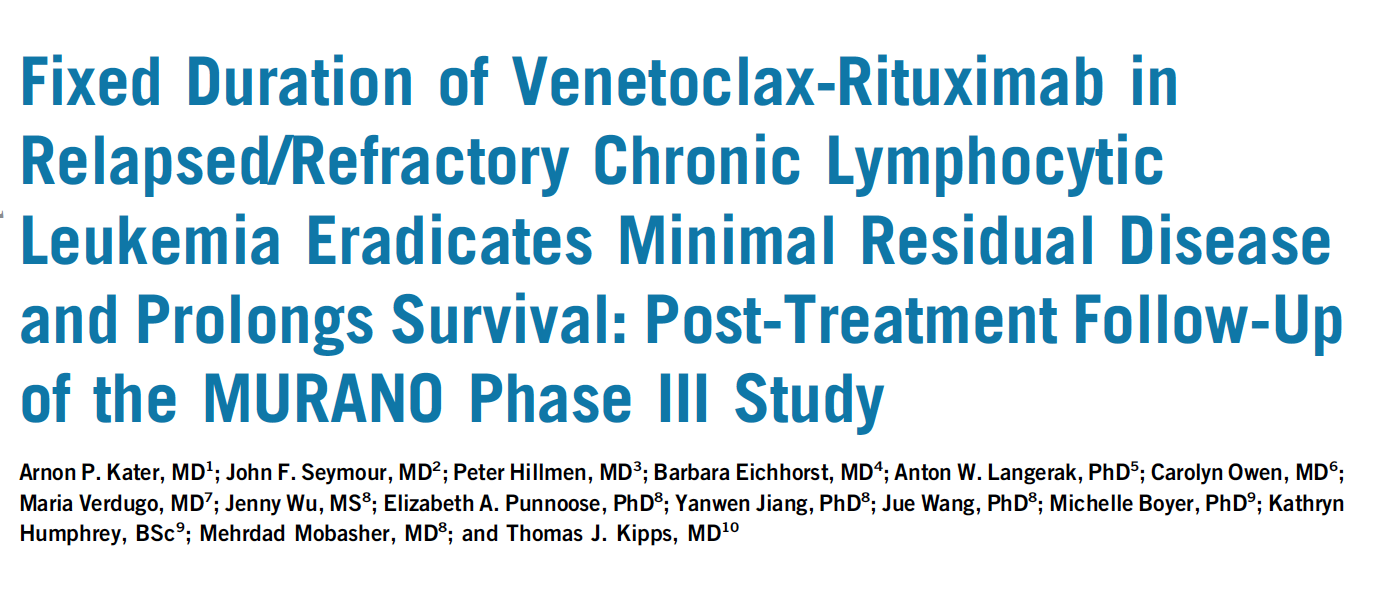 J Clin Oncol 2019;37(4):269-77.
MURANO: Peripheral Blood (PB) MRD Kinetics for Venetoclax + Rituximab (VenR) at Various Timepoints
VenR (n = 194)
Rate of PB undetectable MRD (uMRD) at EOCT was higher for patients who received Ven, with superiority sustained through month 24 (EOT).
Continued benefit was observed with VenR compared to bendamustine/rituximab. 
uMRD rates were durable and predicted longer PFS, which establishes the impact of PB MRD on the benefit of fixed-duration Ven-containing therapy. 
Low conversion to detectable MRD and sustained PFS after completion of 2 years of VenR demonstrate the feasibility of this regimen.
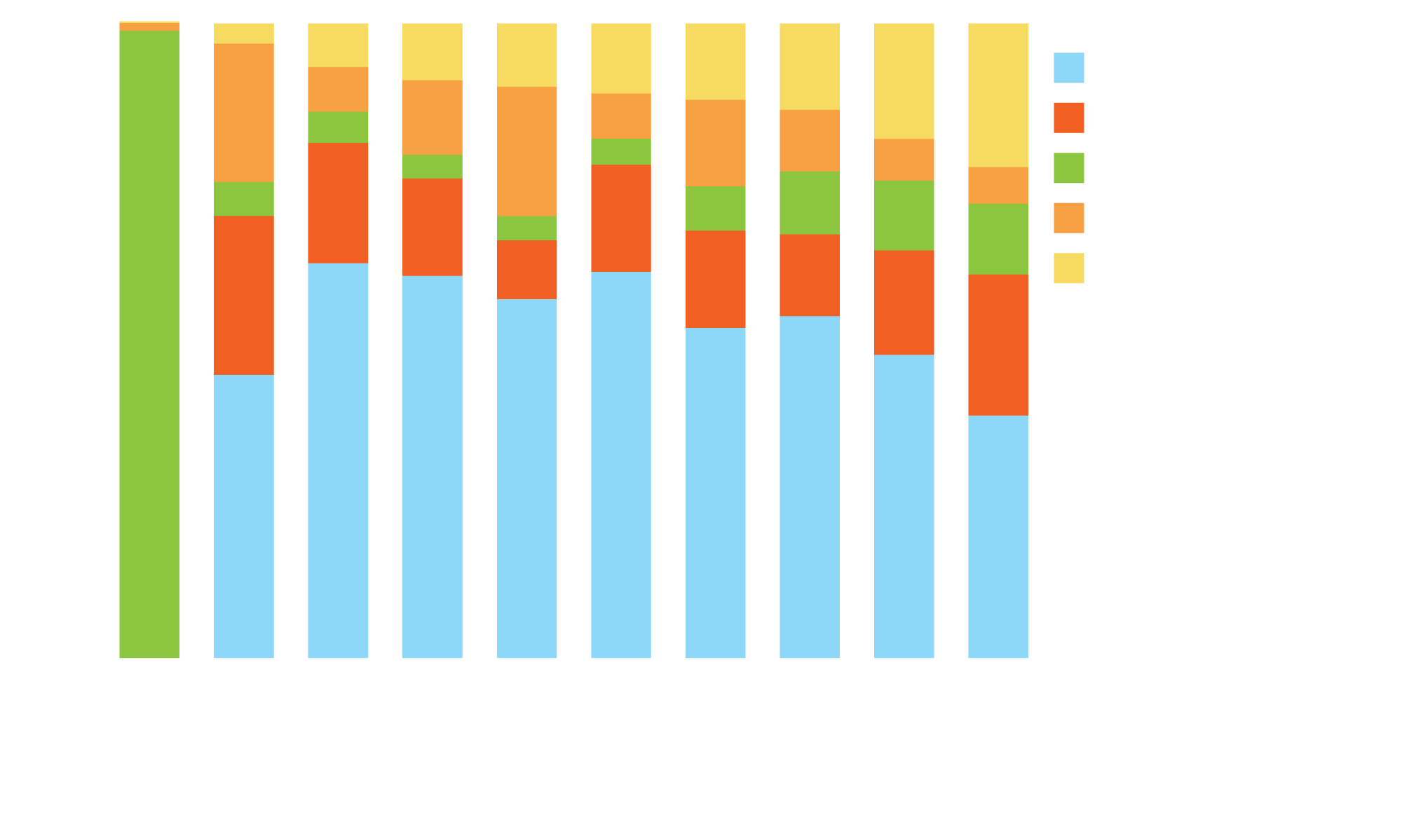 MRD Category (%)
Time (months)
EOCT = end of combination therapy; EOT = end of treatment
Kater AP et al. J Clin Oncol 2019;37(4):269-77.
Venetoclax TLS Rate Depends on Starting Dose and Ramp-Up
Phase 1: shorter (2-3 week) ramp-up and higher starting doses
TLS rate 13%
(10/77; 5 laboratory, 5 clinical) including 2 fatal events and 3 acute renal failure
CLL monotherapy 5-week ramp-up (n = 168): Laboratory TLS rate 2%
No TLS with clinical consequences or sudden death
Venetoclax + rituximab or + obinutuzumab similar
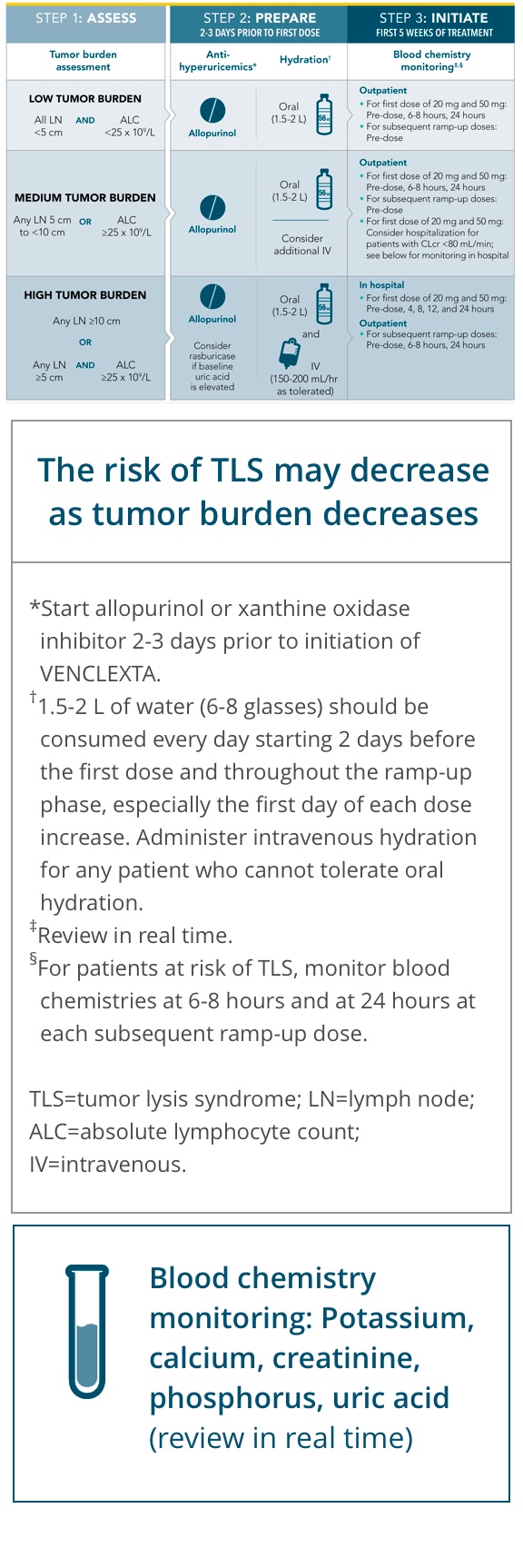 FDA Approves Duvelisib for Patients with CLL, SLL or FL After at Least 2 Prior TherapiesPress Release – September 24, 2018
“On Sept. 24, 2018, the Food and Drug Administration granted regular approval to duvelisib for adult patients with relapsed or refractory chronic lymphocytic leukemia (CLL) or small lymphocytic lymphoma (SLL) after at least two prior therapies.
In addition, duvelisib received accelerated approval for adult patients with relapsed or refractory follicular lymphoma (FL) after at least two prior systemic therapies.
The CLL and SLL indication is based on a randomized, multicenter, open-label trial (NCT02004522) comparing duvelisib to ofatumumab in patients with relapsed or refractory CLL or SLL. The trial randomized patients (1:1) to either duvelisib 25 mg orally twice daily or ofatumumab. Ofatumumab was administered intravenously at an initial dose of 300 mg, followed one week later by 2000 mg once weekly for 7 doses, and then 2000 mg once every 4 weeks for 4 additional doses.”
https://www.fda.gov/Drugs/InformationOnDrugs/ApprovedDrugs/ucm621503.htm
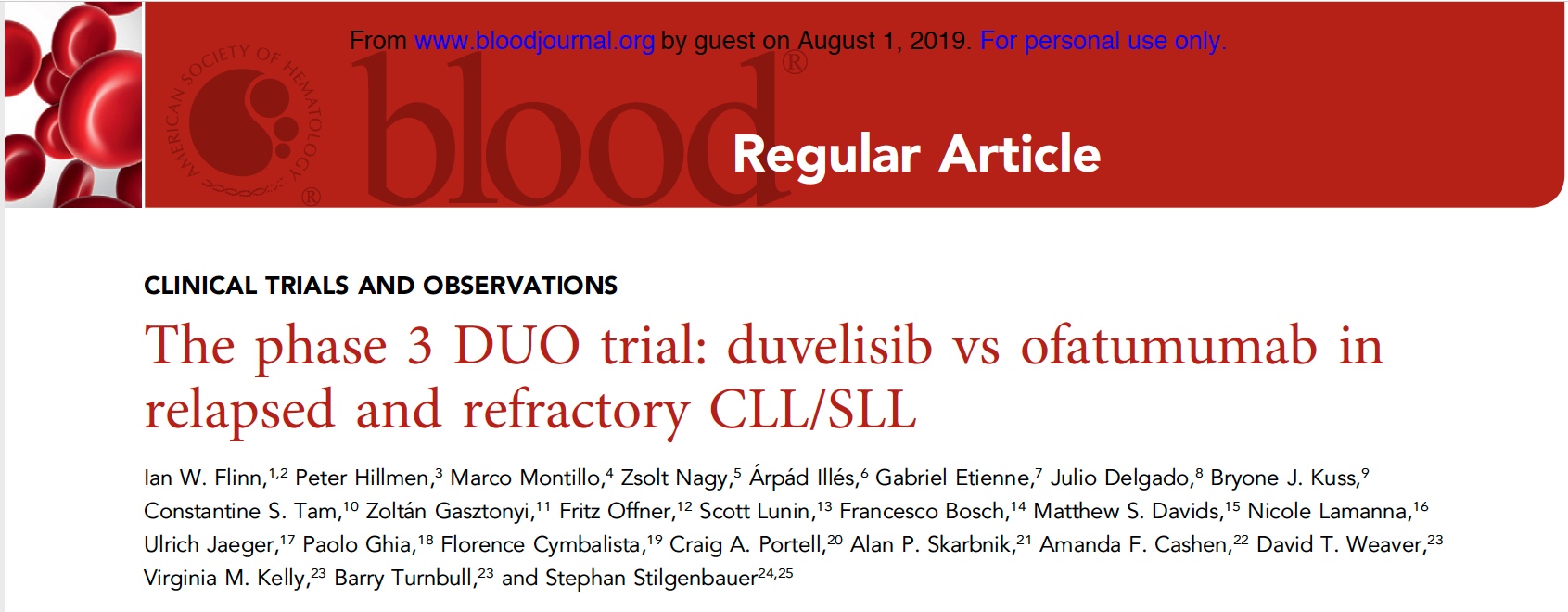 Blood 2018;132(23):2446-55.
R
Phase III DUO Study Design
Optional crossover study
Duvelisib
25 mg BID continuously
Ofatumumab
1:1
Ofatumumab IV
Duvelisib
Primary Endpoint: PFS by IRC in ITT
Secondary Endpoints: ORR, DoR, OS, Safety
Flinn IW et al. Blood 2018;132(23):2446-55.
DUO: PFS for Duvelisib versus Ofatumumab in R/R CLL
Independent Review Committee Assessment
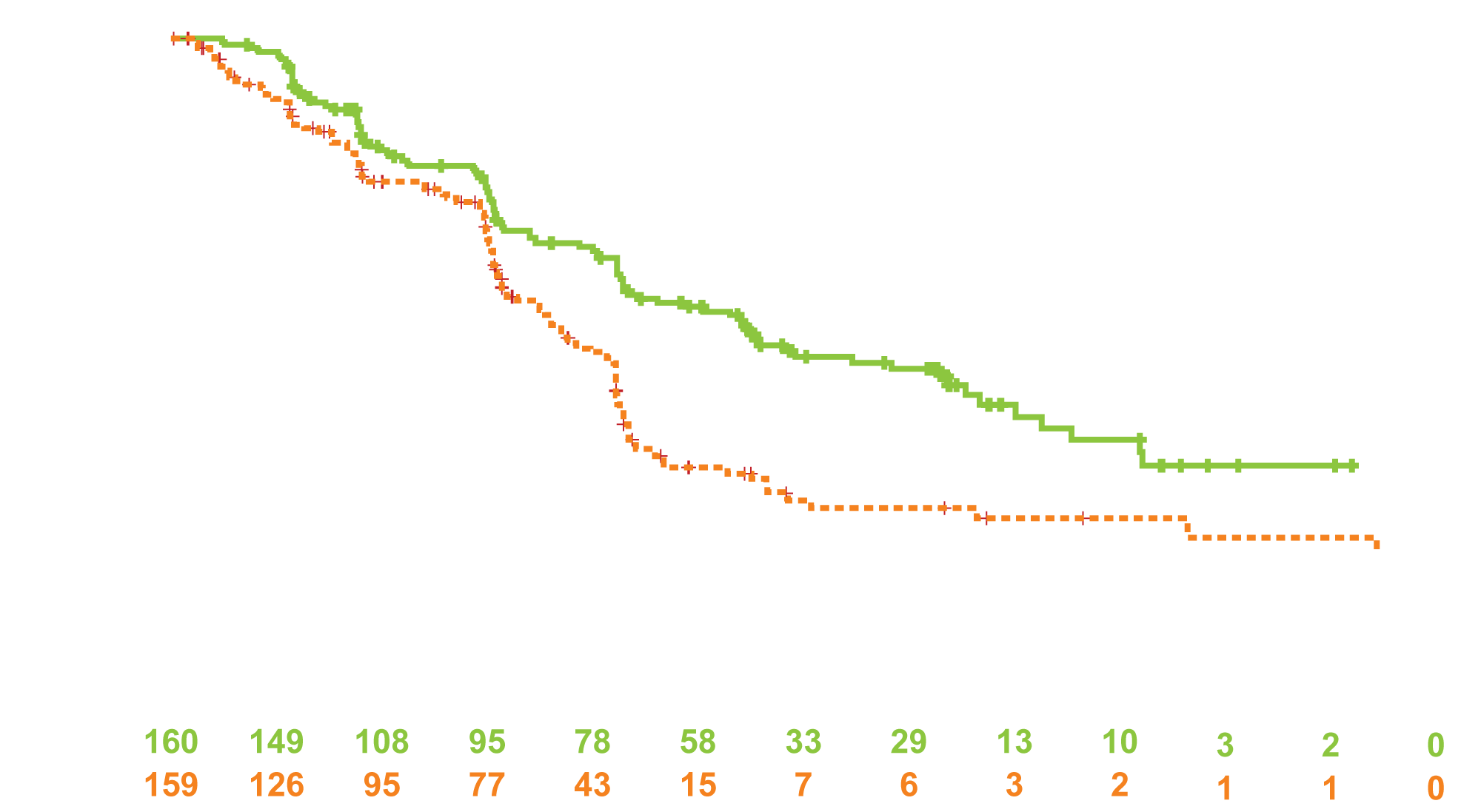 Probability of progression-free survival
Time (months)
Flinn IW et al. Blood 2018;132(23):2446-55.
DUO: ORR per IRC Assessment
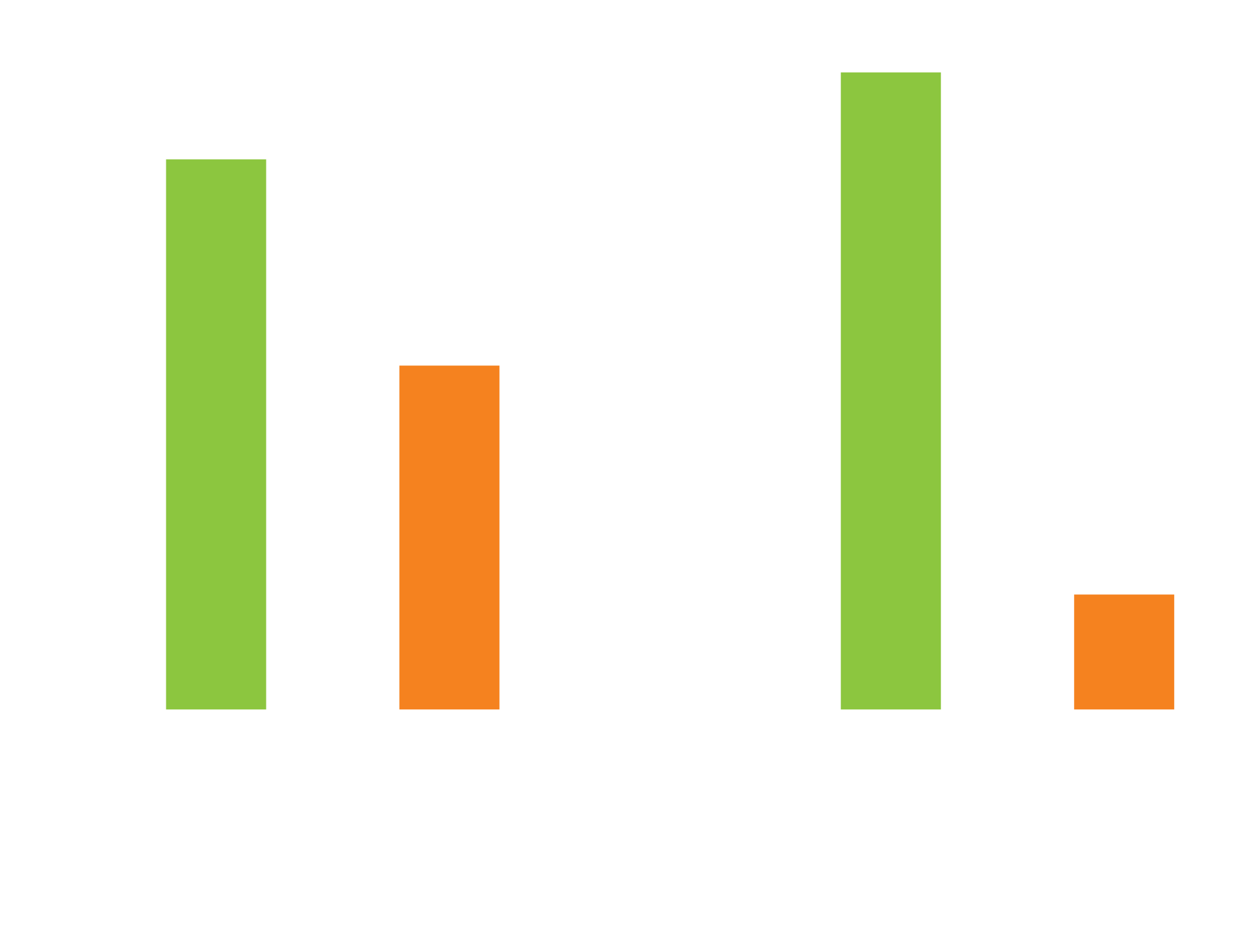 Percent response
Lymph Node Response Rate
Overall Response Rate
Flinn IW et al. Blood 2018;132(23):2446-55.
DUO: Select Adverse Events
Flinn IW et al. Blood 2018;132(23):2446-55.